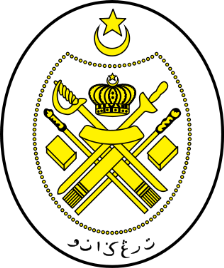 Jabatan Hal Ehwal Agama Terengganu
KHUTBAH MULTIMEDIA
Siri: 36 / 2022
SEMANGAT KEJIRANAN DAN PERPADUAN
12 Safar 1444  bersamaan   09 September 2022 
http://e-khutbah.terengganu.gov.my
Pujian Kepada Allah S.W.T.
الْحَمْدُ لِلَّهِ
Segala puji-pujian hanya bagi Allah S.W.T.
Syahadah
أَشْهَدُ أَنْ لاَ إِلَهَ إِلاَّ الله
 وَأَشْهَدُ أَنَّ مُحَمَّدًا عَبْدُهُ وَرَسُوْلُهُ
Dan aku bersaksi  bahawa sesungguhnya tiada tuhan melainkan Allah, 
Dan aku bersaksi bahawa Nabi Muhammad SAW adalah hamba-Nya dan Rasul-Nya
Selawat Ke Atas Nabi Muhammad S.A.W
اَللّٰهُمَّ صَلِّ وَسَلِّمْ وَبَارِكْ عَلَىٰ سَيِّدِنَا مُحَمَّدٍ
 وَعَلَىٰ آلِهِ وَصَحْبِهِ أَجْمَعِينَ 
وَمَنْ تَبِعَهُم بِإِحْسَانٍ إِلَى يَومِ الدِّينِ
Ya Allah, cucurilah rahmat, kesejahteraan dan keberkatan ke atas junjungan kami, Nabi Muhammad SAW, dan ke atas keluarganya, sekalian para sahabatnya dan orang-orang yang mengikut mereka dengan baik hingga ke hari Kiamat
Pesanan Takwa
اِتَّقُواْ اللهَ
 أُوْصِيكُمْ وَنَفْسِي بِتَقوَى الله
Hendaklah kita sama-sama meningkatkan ketaqwaan kepada Allah SWT dengan bersungguh-sungguh melaksanakan segala perintahNya dan menjauhi segala laranganNya, Sesungguhnya orang yang paling mulia disisi Allah ialah orang paling bertaqwa
Tajuk Khutbah Hari Ini :
09 SEPTEMBER 2022
Bersamaan
12 SAFAR 1444H
“Semangat Kejiranan dan Perpaduan”
Kemakmuran sesebuah negara
Bergantung kepada sejauh mana kemantapan dan keutuhan hubungan setiap lapisan masyarakatnya
Seruan agama Islam
Betapa pentingnya menjalinkan hubungan erat di kalangan masyarakatnya
Tidak hanya terhad kepada sesama masyarakat Islam sahaja, malahan melepasi batasan agama, bangsa, keturunan, warna kulit, bahasa dan sebagainya
Cara hidup Islam
Menitikberatkan hubungan kejiranan dan perpaduan
Dalam konteks kejiranan
Umat Islam berkewajipan mengekalkan hubungan baik dan mesra sesama mereka
Hubungan baik ini dapat menjana satu kehidupan setempat yang aman dan harmoni
Sabda Nabi Muhammad SAW
مَا زَالَ جِبْرِيْلُ يُوصِيْنِي بِالْجَارِ 
حَتَّى ظَنَنْتُ إِنَّهُ سَيُوَرِّثُهُ
Yang bermaksud : “Jibril sentiasa mewasiatkan kepadaku supaya berbuat baik kepada jiran sehinggalah aku merasakan jiran itu boleh menjadi pewarisnya.”
(Hadis Riwayat Al-Bukhori dan Muslim)
Kelebihan Amalan Kejiranan
 Dan Perpaduan
Bantuan ketika kecemasan
PERTAMA
Jiran adalah orang yang paling hampir dengan tempat tinggal kita. Segala perkara yang berlaku ke atas diri, ahli keluarga, harta benda dan sebagainya terlebih dahulu diketahui oleh jiran. Kerana itu, jiranlah orang paling dekat untuk memohon pertolongan pada saat kita ditimpa musibah dan bencana.
Alangkah beruntungnya bagi mereka mempunyai jiran yang bersedia memberikan pertolongan pada bila-bila masa sahaja. Pertolongan seperti inilah yang amat diperlukan pada masa kita ditimpa kecemasan, sementara menunggu bantuan pihak-pihak berwajib atau sanak-saudara yang berada jauh daripada kita.
Kelebihan Amalan Kejiranan
 Dan Perpaduan
Menambahkan kenalan
KEDUA
Alangkah sejahteranya kehidupan apabila kita mempunyai ramai kenalan jiran yang berkemahiran dalam berbagai bidang. Banyak manfaat dan faedah yang diperolehi hasil daripada ramai jiran dan kenalan yang akrab. Antaranya, secara tidak langsung kita mendapat tunjuk ajar, nasihat, bantuan dan sebagainya.
Kelebihan Amalan Kejiranan
 Dan Perpaduan
Membendung jenayah dan gejala sosial
KETIGA
Jiran yang sepakat dan bersatu-padu, mampu membendung jenayah kawasan setempat seperti ancaman kecurian, pecah rumah, ragut, penculikan, samseng dan sebagainya. Gejala-gejala sosial seperti bersekedudukan, keganasan rumah tangga dan banyak lagi dapat dibendung dengan secara muafakat, sama ada melalui rukun tetangga, unit kawalan kampung atau kempen-kempen kesedaran. Dalam masa yang sama, jiran dapat memainkan peranan untuk melaporkan kepada pihak berwajib apabila menyedari berlakunya perkara-perkara meragukan dalam kejiranan.
Kelebihan Amalan Kejiranan
 Dan Perpaduan
Menjaga kebajikan penduduk setempat
KEEMPAT
Jiran yang hidup dalam suasana bekerjasama dan mempunyai ikatan yang akrab, sudah tentu akan mengambil berat di antara satu sama lain. Banyak program dan aktiviti boleh dilaksanakan bagi menjaga kebajikan masyarakat setempat seperti kelas tambahan untuk  meningkatkan mutu pembelajaran anak-anak, program untuk memenuhi keperluan remaja seperti kem motivasi, program jati diri dan sebagainya.
Persepakatan dan persefahaman yang mantap sesama jiran
Kunci Amalan Kejiranan
 Dan Perpaduan
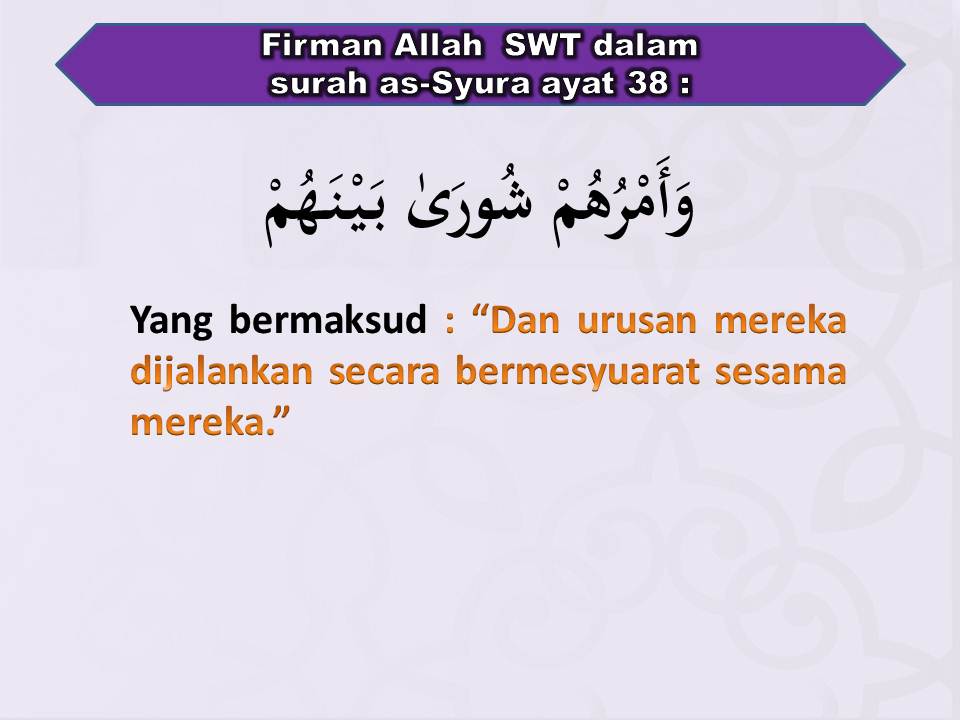 Cara atasi halangan dalam memupuk semangat kejiranan
Masing-masing mengamalkan dan menghayati sikap berlapang dada, bertolak ansur, saling faham memahami, meningkatkan kesabaran, bertukar-tukar pendapat, bersedia mencari titik persamaan dan mengeratkan hubungan yang renggang dengan penuh hikmah dan mahabbah
SERUAN KHATIB
Marilah sama-sama kita meningkatkan azam dan tekad bagi mengamalkan semangat kejiranan dan perpaduan dalam masyarakat kita
بَارَكَ اللهُ لِي وَلَكُمْ فِي الْقُرْآنِ الْعَظِيْمِ.
 وَنَفَعَنِي وَاِيِّاكُمْ بِمَا فِيْهِ مِنَ الآيَاتِ وَالذِّكْرِ الْحَكِيْمِ.
وَتَقَبَّلَ الله مِنِّي وَمِنْكُمْ تِلاوَتَهُ اِنَّهُ هُوَ السَّمِيْعُ الْعَلِيْمُ.
أقُوْلُ قَوْلِي هَذا وَأَسْتَغْفِرُ اللهَ الْعَظِيْمَ لِيْ وَلَكُمْ
 وَلِسَائِرِ الْمُسْلِمِيْنَ وَالْمُسْلِمَاتِ وَالْمُؤْمِنِيْنَ وَالْمُؤْمِنَاتِ
 فَاسْتَغْفِرُوْهُ إنَّهُ هُوَ الْغَفُوْرُ الرَّحِيْمُ.
Doa Antara Dua Khutbah
آمِينَ ، يَا مُوَفِّقَ الطَّائِعِينَ
وَفِّقنَا لِطَاعَتِكَ أَجمَعِينَ
وَتُب عَلَينَا وَعَلَى المُسلِمِينَ
وَاغفِر ذَنبَ مَن يَقُولُ: «أَستَغفِرُ اللهَ» العَظِيمَ
وَنَستَغفِرُ اللهَ
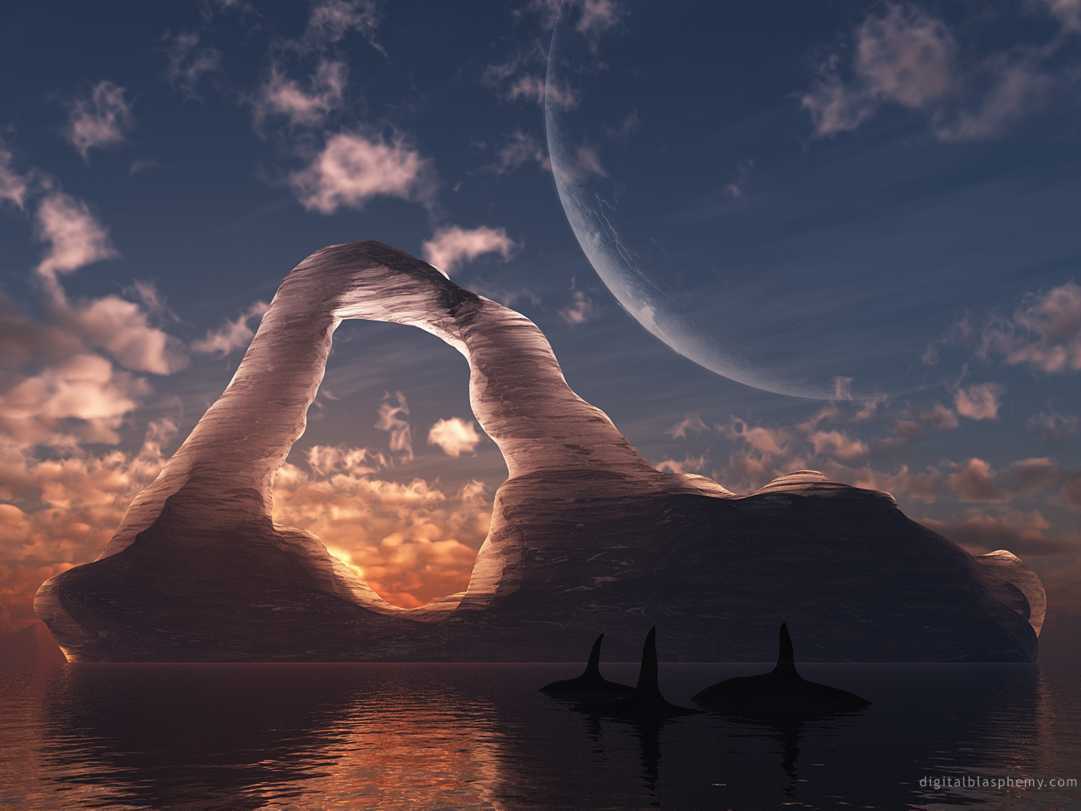 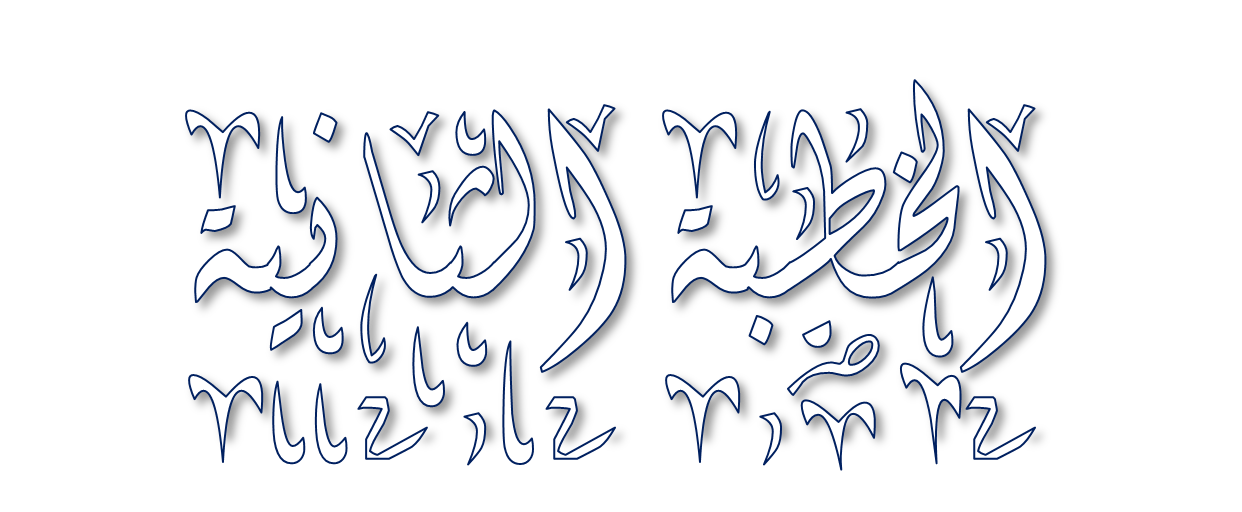 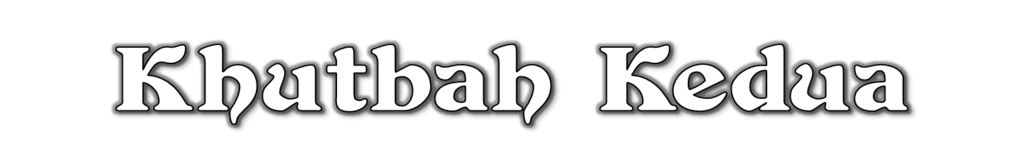 Pujian Kepada Allah S.W.T.
الْحَمْدُ لِلَّهِ
Segala puji-pujian hanya 
bagi Allah S.W.T.
Syahadah
وَأَشْهَدُ أَن لآ إِلَهَ إِلاَّ اللهُ وَحْدَهُ لاَ شَرِيْكَ لَهُ، وَأَشْهَدُ أَنَّ سَيِّدَنَا مُحَمَّدًا عَبْدُهُ وَرَسُوْلُهُ.
Dan aku bersaksi  bahawa sesungguhnya tiada tuhan melainkan Allah, Yang Maha Esa, tiada sekutu bagi-Nya, dan juga aku bersaksi bahawa junjungan kami (Nabi) Muhammad (S.A.W) hamba-Nya dan rasul-Nya.
Selawat Ke Atas 
Nabi Muhammad S.A.W
اللَّهُمَّ صَلِّ وَسَلِّمْ وَبَارِكْ عَلَى سَيِّدِنَا مُحَمَّدٍ، وَعَلَى آلِهِ وَأَصْحَابِهِ أَجْمَعِيْنَ
Ya Allah, cucurilah rahmat, kesejahteraan dan keberkatan ke atas junjungan kami (Nabi) Muhammad (S.A.W) dan ke atas keluarganya dan sekalian para sahabatnya.
Seruan Takwa
اتَّقُوا اللَّهَ فَقَدْ فَازَ الْمُتَّقُوْنَ
Bertakwalah kepada Allah dengan sebenar-benarnya, sesungguhnya berjayalah orang-orang yang bertaqwa.
Seruan
Memperbanyakkan ucapan selawat dan salam kepada Rasulullah SAW
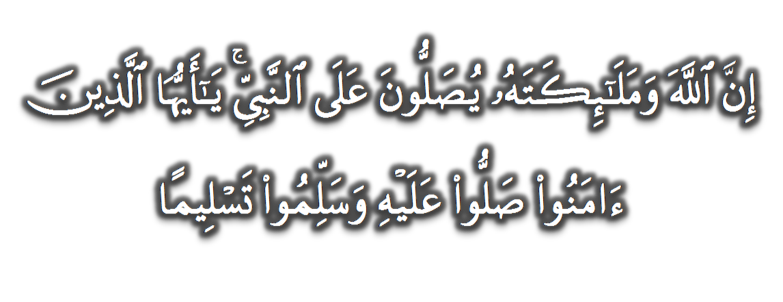 (Surah Al-Ahzab : Ayat 56)
“Sesungguhnya Allah Taala Dan Para MalaikatNya Sentiasa Berselawat Ke Atas Nabi (Muhammad).
Wahai Orang-orang Beriman! Berselawatlah Kamu 
Ke Atasnya Serta Ucapkanlah Salam Sejahtera Dengan Penghormatan Ke Atasnya Dengan Sepenuhnya”.
Selawat
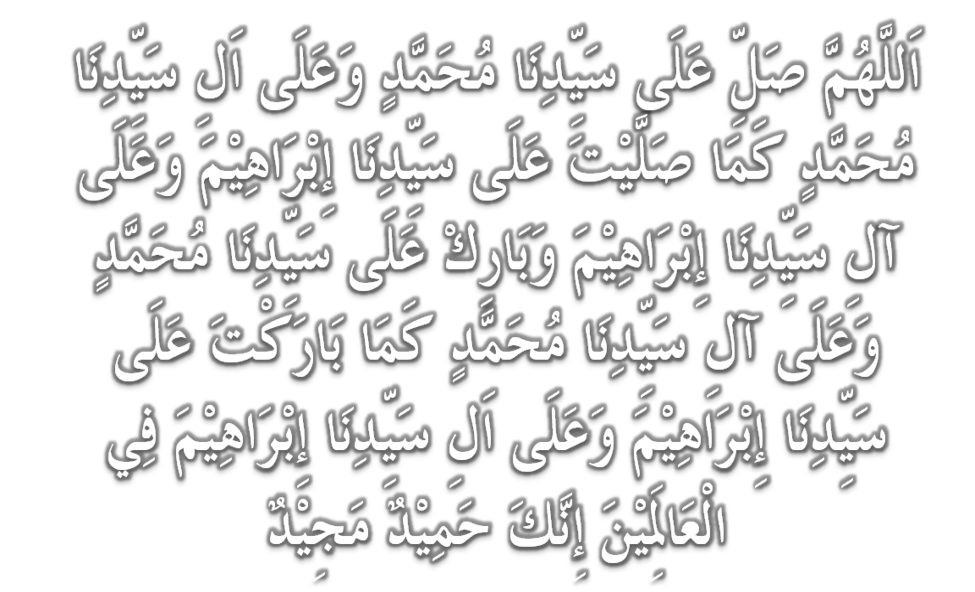 DOA
اللَّهُمَّ اغْفِرْ لِلْمُؤْمِنِيْنَ وَالْمُؤْمِنَاتِ، وَالمُسْلِمِيْنَ وَالْمُسْلِمَاتِ الأَحْيَاءِ مِنْهُمْ وَالأَمْوَات، 
إِنَّكَ سَمِيْعٌ قَرِيْبٌ مُجِيْبُ الدَّعَوَات.
اللَّهُمَّ ادْفَعْ عَنَّا الْبَلاءَ وَالْوَبَاءَ وَالْفَحْشَاءَ
 مَا لا يَصْرِفُهُ غَيْرُكَ
DOA
اللَّهُمَّ إِنَّا نَعُوذُ بِكَ مِنَ البَرَصِ وَالْجُنُونِ وَالْجُذَامِ وَمِن سَيِّئِ الأَسْقَامِ. 

اللَّهُمَّ اشْفِ مَرْضَانَا وَارْحَمْ مَّوْتَانَا، وَالْطُفْ بِنَا فِيمَا نَزَلَ بِنَا
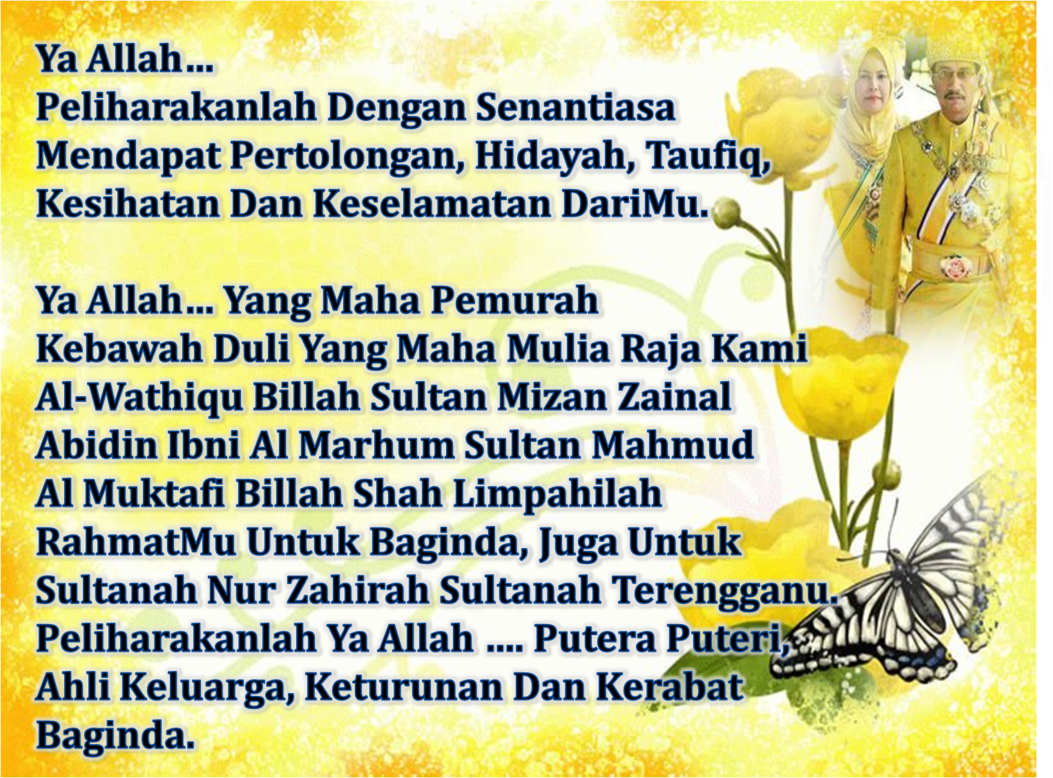 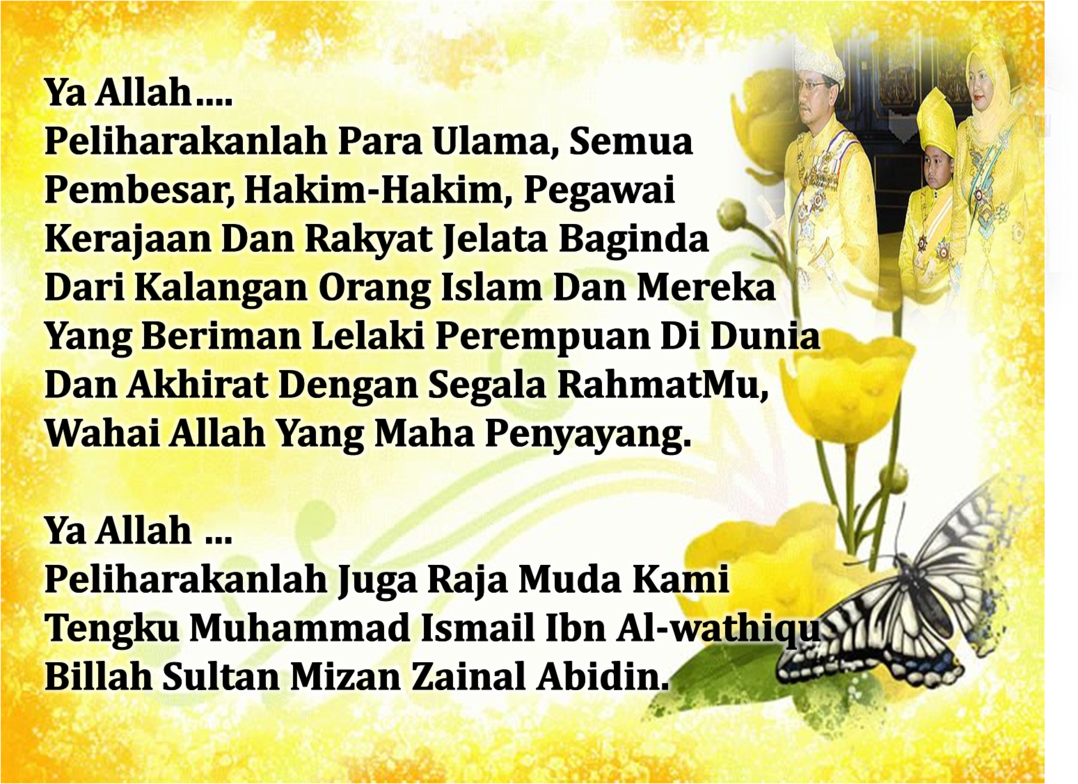 DOA …
Ya Allah, wahai Tuhan yang Maha Hidup lagi Maha Mentadbir segala urusan. Dengan rahmat-Mu, kami memohon pertolongan. 

Perbaikilah segala urusan kami, dan janganlah Engkau biarkan kami bersendirian tanpa jagaanMu. Kami mohon berlindung denganMu daripada kehilangan nikmat dan pemeliharaanMu. Kami juga berlindung denganMu daripada musibah azab dan segala kemurkaanMu. 

Wahai Tuhan kami! Ampunilah kami,keluarga kami dan saudara-saudara kami yang mendahului kami dalam iman, dan janganlah Engkau jadikan dalam hati kami rasa dengki terhadap orang yang beriman. Wahai Tuhan kami! sesungguhnya Engkau Maha Belas Kasih Lagi Maha Mengasihani.
DOA PENUTUP…
رَبَّنَا آتِنَا فِي الدُّنْيَا حَسَنَةً وَفِي الآخِرَةِ حَسَنَةً 
 وَقِنَا عَذَابَ النَّارِ
Kurniakanlah Kepada Kami Kebaikan Di Dunia Dan Kebaikan Di Akhirat Serta Hindarilah Kami Dari Seksaan Neraka

 وَصَلَّى اللهُ عَلىَ سَيِّدِنَا مُحَمَّدٍ وَعَلىَ آلِهِ وَصَحْبِهِ وَسَلَّمْ.

 وَالْحَمْدُ للهِ رَبِّ الْعَالَمِيْنَ
عِبَادَ اللهِ!

اُذْكُرُوْا اللهَ الْعَظِيْمَ يَذْكُرْكُمْ، 

وَاشْكُرُوْهُ عَلَى نِعَمِهِ يَزِدْكُمْ،


وَلَذِكْرُ اللهِ أَكْبَرُ، وَاللهُ يَعْلَمُ مَا تَصْنَعُوْنَ
قُوْمُوْا إِلَى صَلاتِكُمْ،

 يَرْحَمْكُمُ الله